Chapter 9
Economic Growth II:Technology, Empirics, and Policy
[Speaker Notes: Chapter 8 had a single focus:  the in-depth development of the Solow model with population growth.  In contrast, Chapter 9 is a survey of many growth topics.  
First, the Solow model is extended to incorporate labor-augmenting technological progress at an exogenous rate.  This is followed by a discussion of growth empirics, including balanced growth, convergence, and growth from factor accumulation vs. increases in efficiency.  Next, policy implications are discussed.  Finally, the chapter presents two very simple endogenous growth models.  
The models in this chapter are presented very concisely.]
IN THIS CHAPTER, YOU WILL LEARN:
how to incorporate technological progress in the Solow model
about policies to promote growth
about growth empirics:  confronting the theory with facts
two simple models in which the rate of technological progress is endogenous
1
Introduction
In the Solow model of Chapter 8, 
the production technology is held constant.
income per capita is constant in the steady state.
Neither point is true in the real world:
1908–2008:  U.S. real GDP per person grew by a factor of 7.8, or 2.05% per year.  
examples of technological progress abound (just think of ICT!).
[Speaker Notes: Source:  data used to construct Figure 1-1, and some simple calculations.]
Examples of technological progress
From 1950 to 2000, U.S. farm sector productivity nearly tripled. 
The real price of computer power has fallen an average of 30% per year over the past three decades.
2000:  361 million Internet users, 740 million cell phone users 2010:  2.0 billion Internet users, 3.8 billion cell phone users
2001:  iPod capacity = 5gb, 1000 songs. 
	2011:  iPod touch capacity = 64gb, 16,000 songs.
[Speaker Notes: Students are certainly aware that rapid technological progress has occurred.  Yet, it’s fun to show these figures, to take stock of some specific kinds of technological progress.  

Sources:  
U.S. Census Bureau
Wikipedia.org
The Economist, various issues
The Elusive Quest for Growth, by William Easterly
The 2001 Statistical Abstract of the United States  at http://www.census.gov/prod/2002pubs/01statab/stat-ab01.html
USDA:  http://www.ers.usda.gov/Data/AgProductivity/
internet users: http://www.internetworldstats.com/stats.htm
cell phone users:  gapminder.org, data originally from data.un.org]
Technological progress in the Solow model
A new variable:  E = labor efficiency
Assume:  Technological progress is labor-augmenting:  it increases labor efficiency at the exogenous rate g:
Technological progress in the Solow model
We now write the production function as:
where L  E  = the number of effective workers.   
Increases in labor efficiency have the same effect on output as increases in the labor force.
Technological progress in the Solow model
Notation:
	  y = Y / LE  = output per effective worker  
	  k = K / LE  = capital per effective worker 
Production function per effective worker:	y  = f(k)
Saving and investment per effective worker:	s y  = s f(k)
Technological progress in the Solow model
(  + n  + g)k  = break-even investment:  the amount of investment necessary to keep k constant. 
Consists of:
 k  to replace depreciating capital
n k  to provide capital for new workers
g k  to provide capital for the new “effective” workers created by technological progress
[Speaker Notes: The only thing that’s new here, compared to Chapter 8, is that gk  is part of break-even investment.  

Remember:  k = K/LE, capital per effective worker.  Tech progress increases the number of effective workers at rate g, which would cause capital per effective worker to fall at rate g (other things equal).  Investment equal to gk would prevent this.]
Investment, break-even investment
( +n +g ) k
sf(k)
k*
Capital per effective worker,
Technological progress in the Solow model
k  = s f(k)   ( +n +g)k
k
[Speaker Notes: The equation that appears above the graph is the equation of motion modified to allow for technological progress.  

There are minor differences between this and the Solow model graph from Chapter 8:
Here, k and y are in “per effective worker” units rather than “per worker” units.
The break-even investment line is a little bit steeper:  at any given value of k, more investment is needed to keep k from falling - in particular, gk is needed.  Otherwise, technological progress will cause k = K/LE to fall at rate g (because E in the denominator is growing at rate g).  
With this graph, we can do the same policy experiments as in Chapter 8.  We can examine the effects of a change in the savings or population growth rates, and the analysis would be much the same.  The main difference is that in the steady state, income per worker/capita is growing at rate g instead of being constant.]
Variable
Symbol
Steady-state growth rate
Steady-state growth rates in the Solow model with tech. progress
Capital per effective worker
k = K / (L  E )
0
Output per effective worker
y = Y / (L  E )
0
Output per worker
(Y/ L) =  y  E
g
Total output
Y  =  y  E  L
n + g
[Speaker Notes: Table 9-1, p.238. 

Explanations:
k is constant (has zero growth rate) by definition of the steady state
y is constant because y = f(k) and k is constant
To see why Y/L grows at rate g, note that the definition of y implies (Y/L) = yE.  The growth rate of (Y/L) equals the growth rate of y plus that of E.  In the steady state, y is constant while E grows at rate g.
Y grows at rate g + n.  To see this, note that Y = yEL = (yE)L.  The growth rate of Y equals the growth rate of (yE) plus that of L.  We just saw that, in the steady state, the growth rate of (yE) equals g.  And we assume that L grows at rate n.]
The Golden Rule with technological progress
To find the Golden Rule capital stock, express c* in terms of k*:
	c* 	=     y* 	     i*
		=  f  (k* )    	   (  + n + g) k* 
c* is maximized when 		MPK =  + n + g 
or equivalently, 		MPK    = n + g
In the Golden Rule steady state, the marginal product of capital net of depreciation equals the pop. growth rate plus the rate of tech progress.
[Speaker Notes: Remember:  investment in the steady state, i*, equals break-even investment.]
Growth empirics:  Balanced growth
Solow model’s steady state exhibits balanced growth—many variables grow at the same rate.  
Solow model predicts Y/L and K/L grow at the same rate (g), so K/Y should be constant.  
	This is true in the real world. 
Solow model predicts real wage grows at same rate as Y/L, while real rental price is constant.  
	Also true in the real world.
Growth empirics:  Convergence
Solow model predicts that, other things equal, poor countries (with lower Y/L  and K/L) should grow faster than rich ones.
If true, then the income gap between rich & poor countries would shrink over time, causing living standards to converge.  
In real world, many poor countries do NOT grow faster than rich ones.  Does this mean the Solow model fails?
Growth empirics:  Convergence
Solow model predicts that, other things equal, poor countries (with lower Y/L  and K/L) should grow faster than rich ones.
But “other things” aren’t equal:  
In samples of countries with similar savings & pop. growth rates, income gaps shrink about 2% per year.
In larger samples, after controlling for differences in saving, pop. growth, and human capital, incomes converge by about 2% per year.
Growth empirics:  Convergence
What the Solow model really predicts is conditional convergence—countries converge to their own steady states, which are determined by saving, population growth, and education.  
This prediction comes true in the real world.
Convergence in Italian regions, 1951-1993
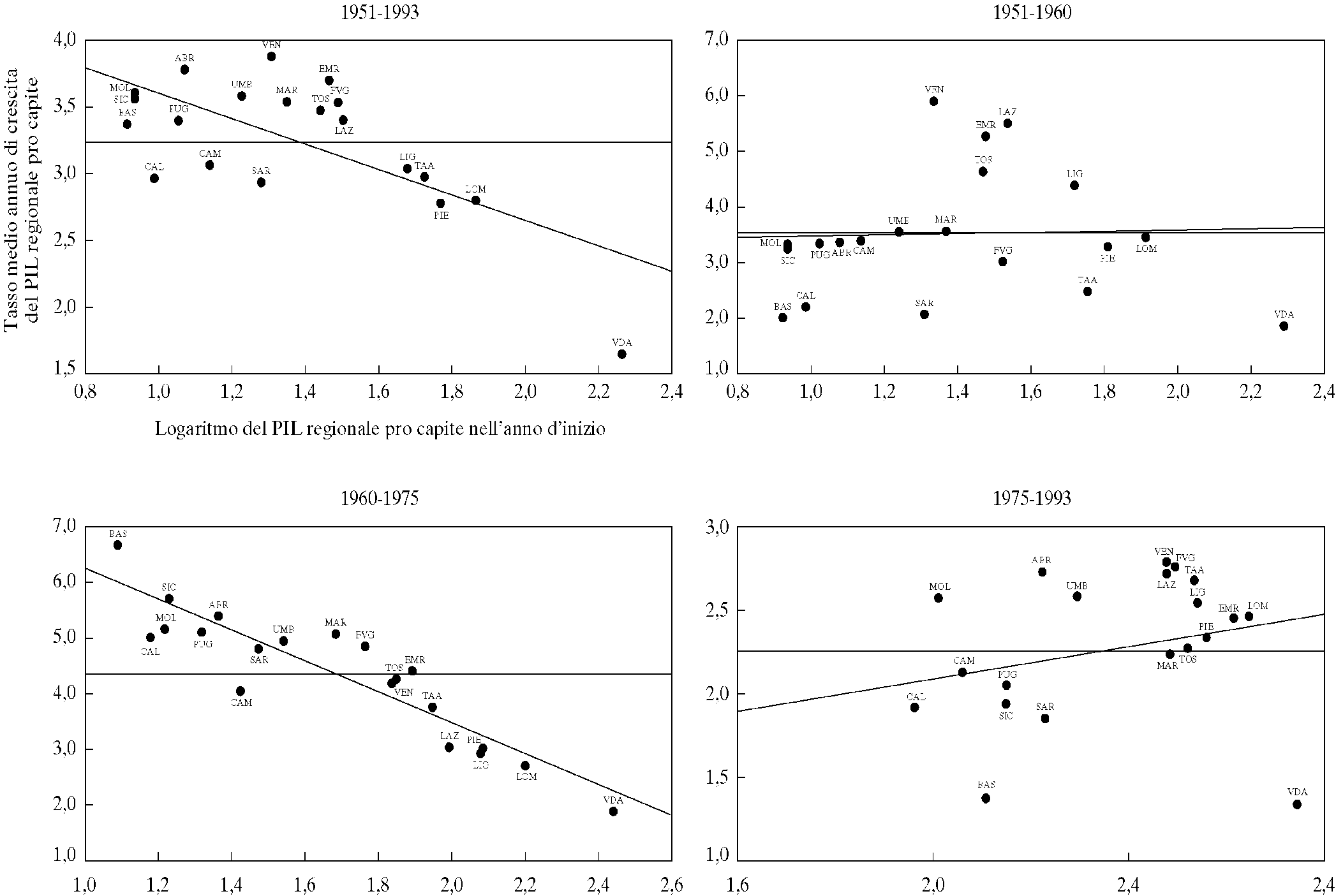 Growth empirics:  Factor accumulation vs. production efficiency
Differences in income per capita among countries can be due to differences in:
1. 	capital—physical or human—per worker
2.	the efficiency of production (the height of the production function)
Studies:  
Both factors are important.
The two factors are correlated:  countries with higher physical or human capital per worker also tend to have higher production efficiency.
[Speaker Notes: The two reasons on this slide are both implied by the Solow model.]
Growth empirics:  Factor accumulation vs. production efficiency
Possible explanations for the correlation between capital per worker and production efficiency:
Production efficiency encourages capital accumulation.
Capital accumulation has externalities that raise efficiency.
A third, unknown variable causes capital accumulation and efficiency to be higher in some countries than others.
Average annual growth rates, 1970–89
open
closed
developed nations
2.3%
0.7%
developing nations
4.5%
0.7%
Growth empirics:  Production efficiency and free trade
Since Adam Smith, economists have argued that free trade can increase production efficiency and living standards.  
Research by Sachs & Warner:
[Speaker Notes: Interpreting the numbers in this table:
Sachs and Warner classify countries as either “open” or “closed.”  Among the developed nations classified as “open,” the average annual growth rate was 2.3%.  Among developed nations classified as “closed,” the growth rate was only 0.7% per year.  
The average growth rate for “open” developing nations was 4.5%.  The average growth rate for “closed” developing countries was only 0.7%.  

See note 4 on p.243 for references.]
Growth empirics:  Production efficiency and free trade
To determine causation, Frankel and Romer exploit geographic differences among countries:
Some nations trade less because they are farther from other nations, or landlocked. 
Such geographical differences are correlated with trade but not with other determinants of income.
Hence, they can be used to isolate the impact of trade on income.  
Findings:  increasing trade/GDP by 2% causes GDP per capita to rise 1%, other things equal.
[Speaker Notes: See note 4 on p.243 for references.]
Policy issues
Are we saving enough?  Too much?  
What policies might change the saving rate?  
How should we allocate our investment between privately owned physical capital, public infrastructure, and human capital?
How do a country’s institutions affect production efficiency and capital accumulation?  
What policies might encourage faster technological progress?
Policy issues:  Evaluating the rate of saving
Use the Golden Rule to determine whether the U.S. saving rate and capital stock are too high, too low, or about right.  
If (MPK   ) > (n  + g ), U.S. economy is below the Golden Rule steady state and should increase s.  
If (MPK   ) < (n  + g ), U.S. economy is above the Golden Rule steady state and should reduce s.
[Speaker Notes: This section (this and the next couple of slides) presents a very clever and fairly simple analysis of the U.S. economy.  
When asked, students often have reasonable ideas of how to estimate MPK (e.g., look at stock market returns), n and g, but very few offer suggestions on how to estimate the depreciation rate:  there are lots of different kinds of capital out there.  Here, Mankiw presents a simple and elegant way to estimate the aggregate depreciation rate (which appears a couple of slides below). 
First, though, you should make sure you know why the inequalities in the last two lines tell us whether our current steady state is above or below the Golden Rule steady state.
To see this, remember that the steady-state value of capital is inversely related to the steady state value of MPK.  If we’re above the Golden Rule capital stock, then we have “too much” capital, so MPK will be smaller than in the Golden Rule steady state.  If we’re below the GR capital stock, then MPK is higher than in the Golden Rule.]
Policy issues:  Evaluating the rate of saving
To estimate (MPK   ), use three facts about the U.S. economy:
1. 	k = 2.5 yThe capital stock is about 2.5 times one year’s GDP.
2.	 k = 0.1 yAbout 10% of GDP is used to replace depreciating capital.
3.	MPK  k  = 0.3 yCapital income is about 30% of GDP.
[Speaker Notes: The three equations appear in the top part of the next slide.]
Policy issues:  Evaluating the rate of saving
1. 	k = 2.5 y
2. 	 k = 0.1 y
3. 	MPK  k  = 0.3 y
To determine  , divide 2 by 1:
[Speaker Notes: The actual U.S. economy has tens of thousands of different types of capital goods, all with different depreciation rates.  Estimating the aggregate depreciation rate therefore might seem impossible.  

But on this slide, we see Mankiw’s simple, clever, and elegant method of estimating the aggregate depreciation rate.]
Policy issues:  Evaluating the rate of saving
1. 	k = 2.5 y
2. 	 k = 0.1 y
3. 	MPK  k  = 0.3 y
To determine MPK, divide 3 by 1:
Hence,  MPK     =  0.12   0.04  =  0.08
[Speaker Notes: Similarly, the method of estimating the aggregate MPK shown on this slide is far simpler and more elegant than somehow measuring and aggregating the returns on all different kinds of capital.]
Policy issues:  Evaluating the rate of saving
From the last slide:  MPK    = 0.08
U.S. real GDP grows an average of 3% per year, so  n + g  = 0.03
Thus, 	MPK     = 0.08 > 0.03 = n + g 
Conclusion:
The U.S. is below the Golden Rule steady state:  Increasing the U.S. saving rate would increase consumption per capita in the long run.
[Speaker Notes: In the Solow model’s steady state, total output grows at rate n + g.   Thus, we can estimate n + g  simply by using the long-run average growth rate of real GDP.]
Policy issues:  How to increase the saving rate
Reduce the government budget deficit(or increase the budget surplus).
Increase incentives for private saving:
Reduce capital gains tax, corporate income tax, estate tax, as they discourage saving.
Replace income tax with a consumption tax.
Expand tax incentives for IRAs (individual retirement accounts) and other retirement savings accounts.
Policy issues:  Allocating the economy’s investment
In the Solow model, there’s one type of capital. 
In the real world, there are many types,which we can divide into three categories:
private capital stock
public infrastructure
human capital:  the knowledge and skills that workers acquire through education
How should we allocate investment among these types?
Policy issues:  Allocating the economy’s investment
Two viewpoints:
1.	Equalize tax treatment of all types of capital in all industries, then let the market allocate investment to the type with the highest marginal product.
2.	Industrial policy:  Government should actively encourage investment in capital of certain types or in certain industries, because they may have positive externalities that private investors don’t consider.
Possible problems with industrial policy
The government may not have the ability to “pick winners” (choose industries with the highest return to capital or biggest externalities).
Politics (e.g., campaign contributions) rather than economics may influence which industries get preferential treatment.
Policy issues:  Establishing the right institutions
Creating the right institutions is important for ensuring that resources are allocated to their best use.   Examples:
Legal institutions, to protect property rights.  
Capital markets, to help financial capital flow to the best investment projects. 
A corruption-free government, to promote competition, enforce contracts, etc.
Policy issues:  Encouraging tech. progress
Patent laws:encourage innovation by granting temporary monopolies to inventors of new products.
Tax incentives for R&D (research and development)
Grants to fund basic research at universities
Industrial policy:  encourages specific industries that are key for rapid tech. progress  (subject to the preceding concerns).
Growth in output per person
(percent per year)
Canada
2.9
1.8
France
4.3
1.6
Germany
5.7
2.0
Italy
4.9
2.3
Japan
8.2
2.6
U.K.
2.4
1.8
U.S.
2.2
1.5
CASE STUDY:  The worldwide slowdown
1948-72
1972-95
[Speaker Notes: (Part of) Table 9-2 on p.251.  
“Germany” in this table means W. Germany]
Possible explanations for the slowdown
Measurement problems:Productivity increases not fully measured.
But:  Why would measurement problems be worse after 1972 than before?  
Oil prices:Oil shocks occurred about when productivity slowdown began.
But:  Then why didn’t productivity speed up when oil prices fell in the mid-1980s?
Possible explanations for the slowdown
Worker quality:1970s—large influx of new entrants into labor force (baby boomers, women).New workers tend to be less productive than experienced workers. 
The depletion of ideas:Perhaps the slow growth of 1972–1995 is normal, and the rapid growth during 1948–1972 is the anomaly.
Which of these suspects is the culprit?
All of them are plausible, but it’s difficult to prove that any one of them is guilty.
Growth in output per person
(percent per year)
Canada
2.9
1.8
1.6
France
4.3
1.6
1.1
Germany
5.7
2.0
1.3
Italy
4.9
2.3
0.6
Japan
8.2
2.6
0.6
U.K.
2.4
1.8
1.7
U.S.
2.2
1.5
1.5
CASE STUDY:  The worldwide slowdown
1948–72
1972–95
1995–2010
[Speaker Notes: Prior to 1995, “Germany” refers to W. Germany.  

During the late 1990s into 2000, there was much talk in the business world of a “new economy” in which rapid productivity growth and high technology somehow nullified the standard rules and principles of economics (e.g., diminishing returns).]
CASE STUDY:  The worldwide slowdown
The computer revolution and Internet began to affect aggregate productivity in mid-1990s continuing into the mid 2000s.
This period was then offset by the financial crisis and deep recession of 2008–2009.
Endogenous growth theory
Solow model:
sustained growth in living standards is due to tech progress.
the rate of tech progress is exogenous.
Endogenous growth theory:
a set of models in which the growth rate of productivity and living standards is endogenous.
[Speaker Notes: In the Solow model, the long-run economic growth rate equals the rate of technological progress, which is exogenous in the model.  Hence, the Solow model is basically saying “all I can tell you is that growth in living standards depends on technological progress.  I have no idea what drives technological progress.”  

Endogenous growth theory tries to explain the behavior of the rates of technological progress and/or productivity growth, rather than merely taking these rates as given.]
The basic model
Production function:  Y  = A Kwhere A is the amount of output for each unit of capital (A is exogenous & constant) 
Key difference between this model & Solow:  MPK is constant here, diminishes in Solow
Investment:  s Y
Depreciation:  K
Equation of motion for total capital:		 	K  = s Y    K
[Speaker Notes: This is an extremely simple model, yet has a powerful implication (to be developed below).]
The basic model
K  = s Y    K
Divide through by K  and use Y  = A K  to get:
If s A > ,  then income will grow forever, and investment is the “engine of growth.” 
Here, the permanent growth rate depends on s.  In Solow model, it does not.
[Speaker Notes: Y and K grow at the same rate because A is constant.  

Discussion:
The return to capital is the incentive to invest.  If capital exhibits diminishing returns, then the incentive to invest decreases as the economy grows.  Hence, investment cannot be a source of sustained growth.  
However, in this model, MPK does not fall as K rises, so the incentive to invest never declines, people will always find it worthwhile to save and invest over and above depreciation, so investment becomes an engine of growth.  

Does capital exhibit diminishing or constant marginal returns?  The answer is critical, for it determines whether investment explains sustained (i.e. steady-state) growth in productivity and living standards.  See the next slide for discussion.]
Does capital have diminishing returns or not?
Depends on definition of capital.
If capital is narrowly defined (only plant & equipment), then yes.   
Advocates of endogenous growth theory argue that knowledge is a type of capital.  
If so, then constant returns to capital is more plausible, and this model may be a good description of economic growth.
A two-sector model
Two sectors:
manufacturing firms produce goods.
research universities produce knowledge that increases labor efficiency in manufacturing.
u = fraction of labor in research 	(u  is exogenous)
Mfg prod func:   Y  = F [K, (1  u )E L]
Res prod func:  E  = g (u )E
Cap accumulation:  K  = s Y    K
[Speaker Notes: There are two differences to the Solow model with technological progress.:
First, a fraction of the labor force does not produce goods & services, but rather produces “knowledge” by doing research in universities.  
Second, the rate of tech progress is not exogenous, but rather depends on how fast the stock of knowledge grows, which in turn depends on how much labor the economy has allocated to research. 

In regards to the specific elements of the model, 
Manufacturing production function:  Just like in the Solow model with exogenous technological progress, output of manufactures depends on capital and the effective labor force employed in the mfg sector, (1-u)EL.  
Research production function:   The “output” is increases in knowledge and labor efficiency.  The “inputs” are labor and current knowledge.  The function g( ) shows how changes in the amount of labor devoted to research affect the creation of new knowledge.  All we need is for g( ) to be an increasing function.  It does not matter whether a doubling of scientists causes the creation of knowledge to double, more than double, or less than double.  
Capital accumulation:  Same as in the previous model -- net investment equals gross investment (sY) minus depreciation.]
A two-sector model
In the steady state, mfg output per worker and the standard of living grow at rate  E / E = g (u ).
Key variables:
s: 	affects the level of income, but not its growth rate (same as in Solow model)
u: 	affects level and growth rate of income
[Speaker Notes: In this model, the steady state growth rate of the standard of living equals the growth rate of labor efficiency, just like in the Solow model with technological progress, covered at the beginning of this chapter.  The difference here is that the rate of tech progress, g, is not exogenous: it depends on how much labor the economy has allocated to research.]
DISCUSSION QUESTIONThe merits of raising u
Question:
	Would an increase in u (i.e. devoting more labor to research) be unambiguously good for the economy?  
	Why or why not?
44
[Speaker Notes: A slightly easier alternative:  
 In what way(s) would raising u benefit the economy?  Might it also harm the economy?  Explain.  

Answer to either question:

Increasing u means devoting more resources to R&D.  In the short run, output of goods & services per capita will fall.  However, the pace of technological progress will rise, so growth will speed up and output per capita will eventually be higher than it would have been at the initial value of u.  

Of course, if we increase u to its maximum possible value, 1, then no goods and services would be produced, and you’d have a bunch of starving geniuses.  Which would be kind of odd, if you think about it.  
This tradeoff suggests that there must be some kind of golden rule for u, a value of u that maximizes well-being per capita in the steady state.  
At low enough values of u (values lower than this golden rule level), increases in u would, on balance, benefit the economy.  At high enough values, increases in u would likely harm the economy.]
Facts about R&D
1.	Much research is done by firms seeking profits.
2.	Firms profit from research:
Patents create a stream of monopoly profits.  
Extra profit from being first on the market with a new product.  
3.	Innovation produces externalities that reduce the cost of subsequent innovation.
Much of the new endogenous growth theory attempts to incorporate these facts into models to better understand technological progress.
[Speaker Notes: Isaac Newton once said “If I have seen farther than others, it is because I was standing on the shoulders of giants.”]
Is the private sector doing enough R&D?
The existence of positive externalities in the creation of knowledge suggests that the private sector is not doing enough R&D. 
But, there is much duplication of R&D effort among competing firms.  
Estimates:  Social return to R&D ≥ 40% per year.  
Thus, many believe government should encourage R&D.
Economic growth as “creative destruction”
Schumpeter (1942) coined term “creative destruction” to describe displacements resulting from technological progress:
the introduction of a new product is good for consumers but often bad for incumbent producers, who may be forced out of the market.
Examples:
Luddites (1811–12) destroyed machines that displaced skilled knitting workers in England.
Walmart displaces many mom-and-pop stores.
[Speaker Notes: The text (starting on the bottom of p.257) provides a nice, brief summary of the story of the Luddites.]
CHAPTER SUMMARY
1.	Key results from Solow model with tech progress:
Steady-state growth rate of income per person depends solely on the exogenous rate of tech progress
The U.S. has much less capital than the Golden Rule steady state
2.	Ways to increase the saving rate
Increase public saving (reduce budget deficit)
Tax incentives for private saving
48
CHAPTER SUMMARY
3.	Productivity slowdown
Early 1970s:  productivity growth fell in the U.S. and other countries.  
Mid 1990s:  productivity growth increased, probably because of advances in information technology.
Late 2000s:  growth fell again because of global financial crisis and recession.
49
CHAPTER SUMMARY
4.	Empirical studies
Solow model explains balanced growth, conditional convergence.
Cross-country variation in living standards isdue to differences in cap. accumulation and in production efficiency.
5.	 Endogenous growth theory:  Models that
examine the determinants of the rate of tech. progress, which Solow takes as given.
explain decisions that determine the creation of knowledge through R&D.
50